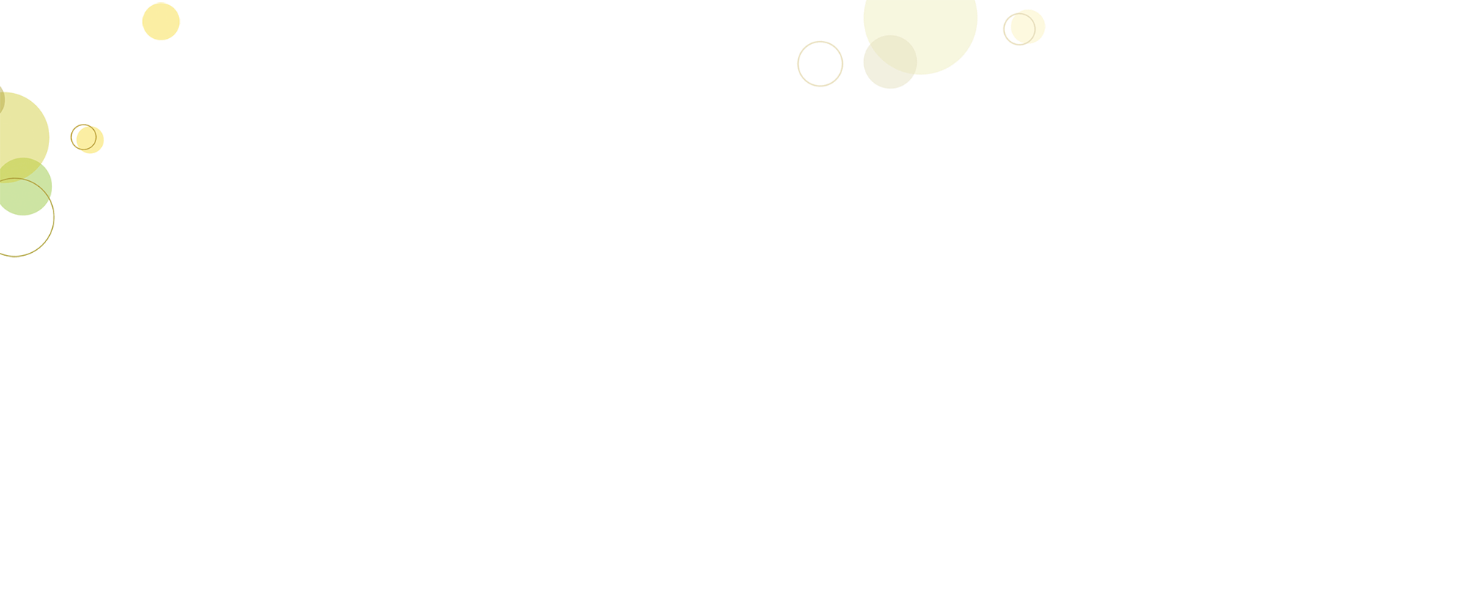 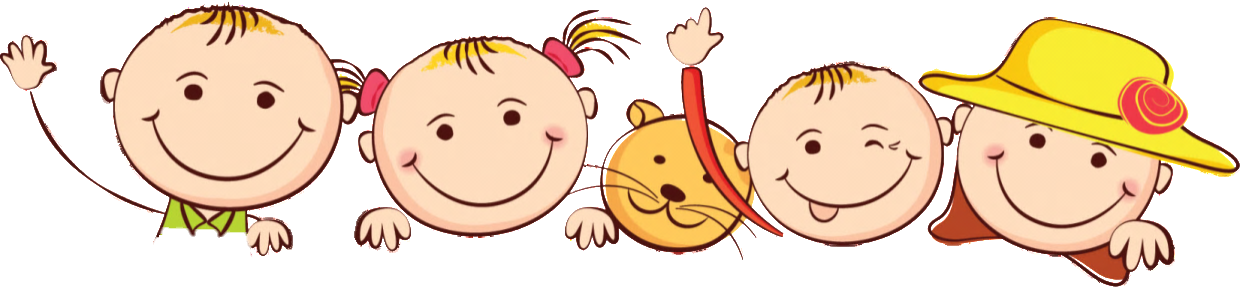 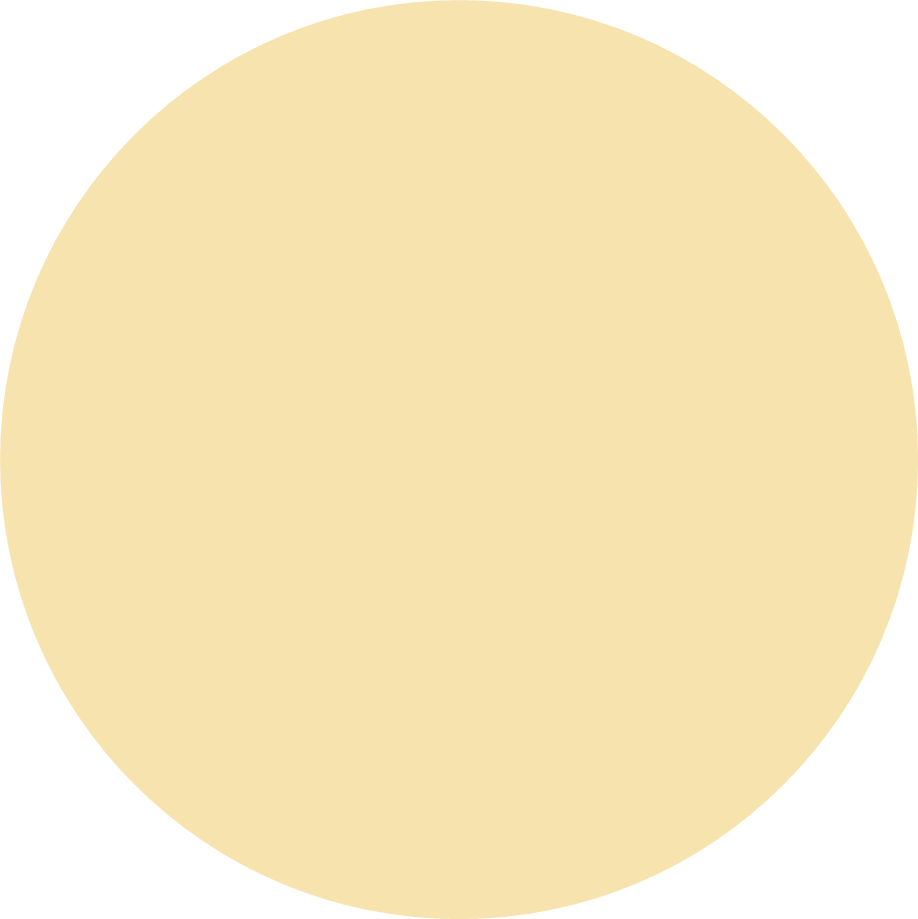 Chào mừng các em 
đến với 
tiết học hôm nay !
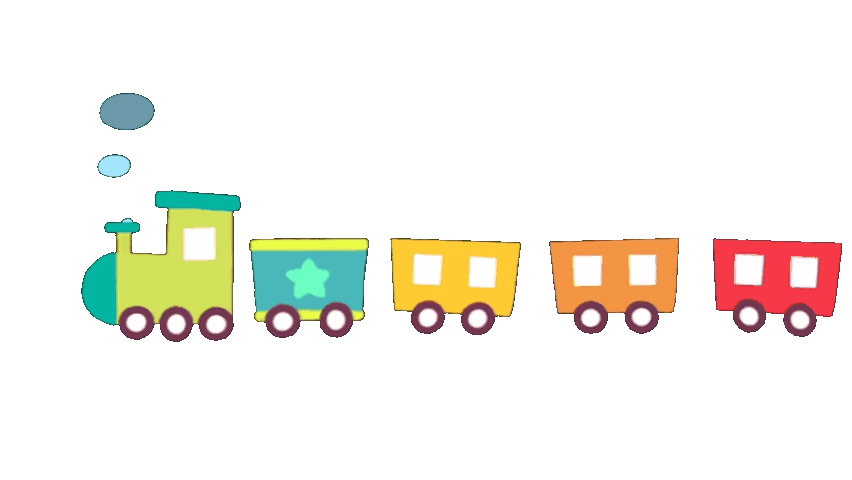 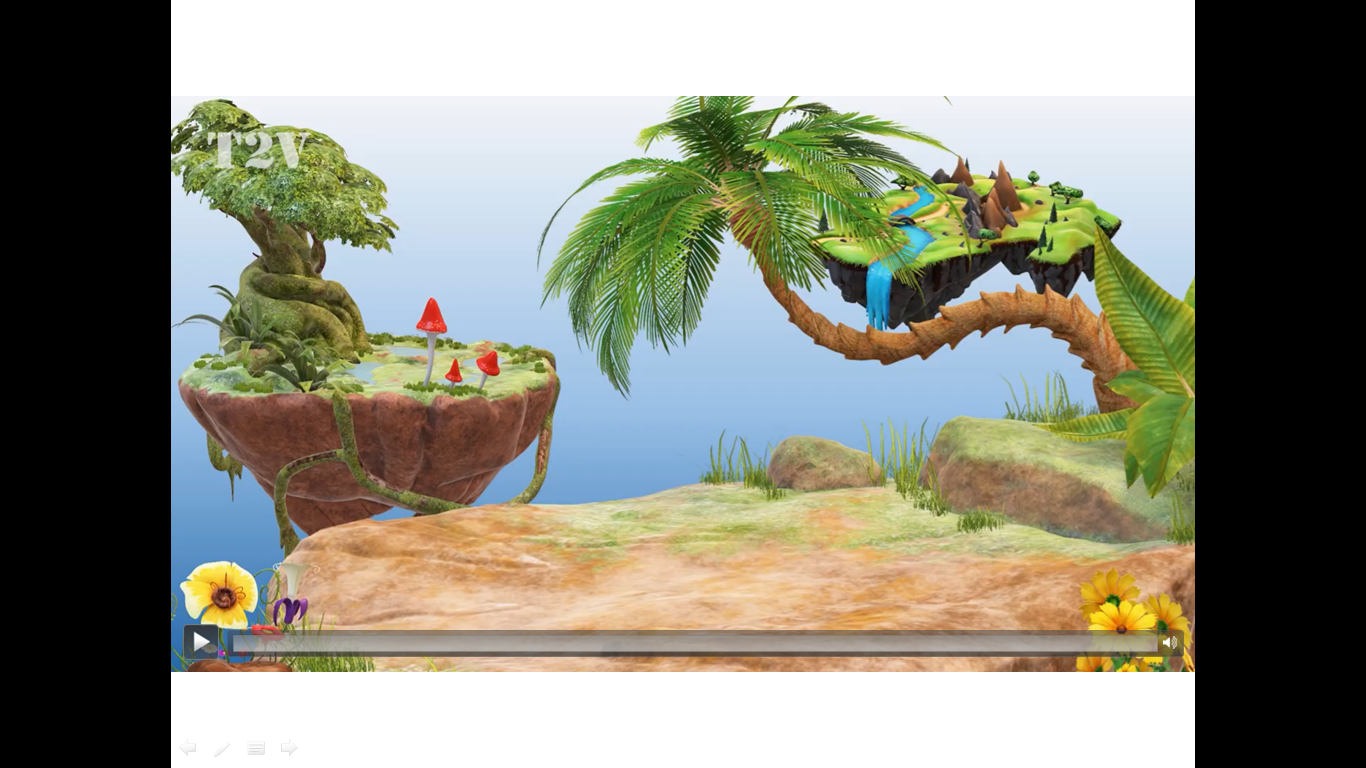 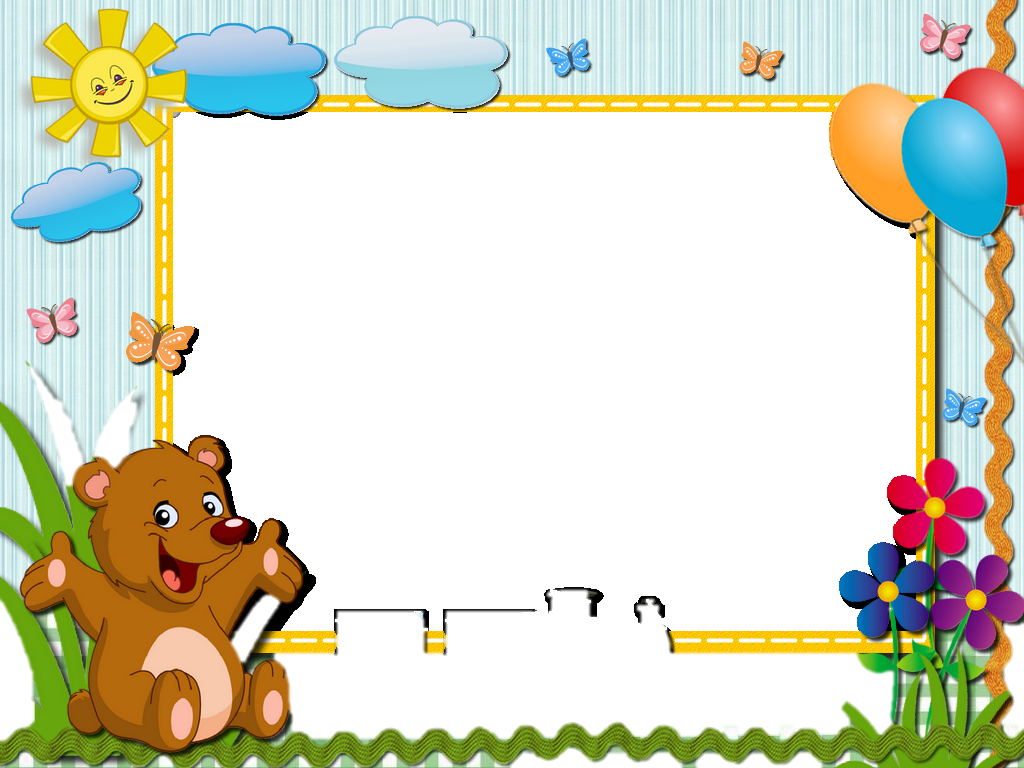 MĨ THUẬT
CHỦ ĐỀ KHU VƯỜN NHỎ
BÀI: KHU VƯỜN KỲ DIỆU
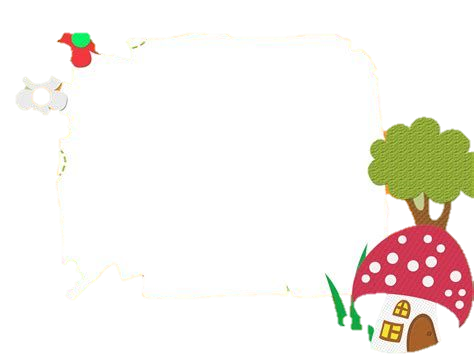 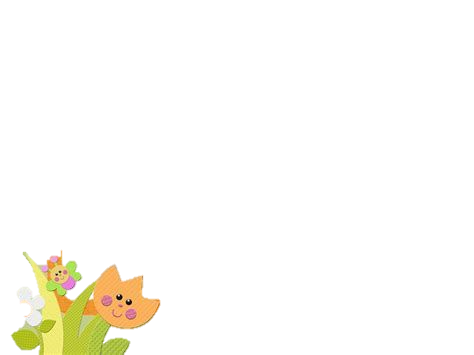 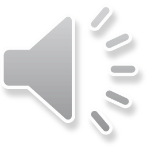 KIỂM TRA ĐỒ DÙNG
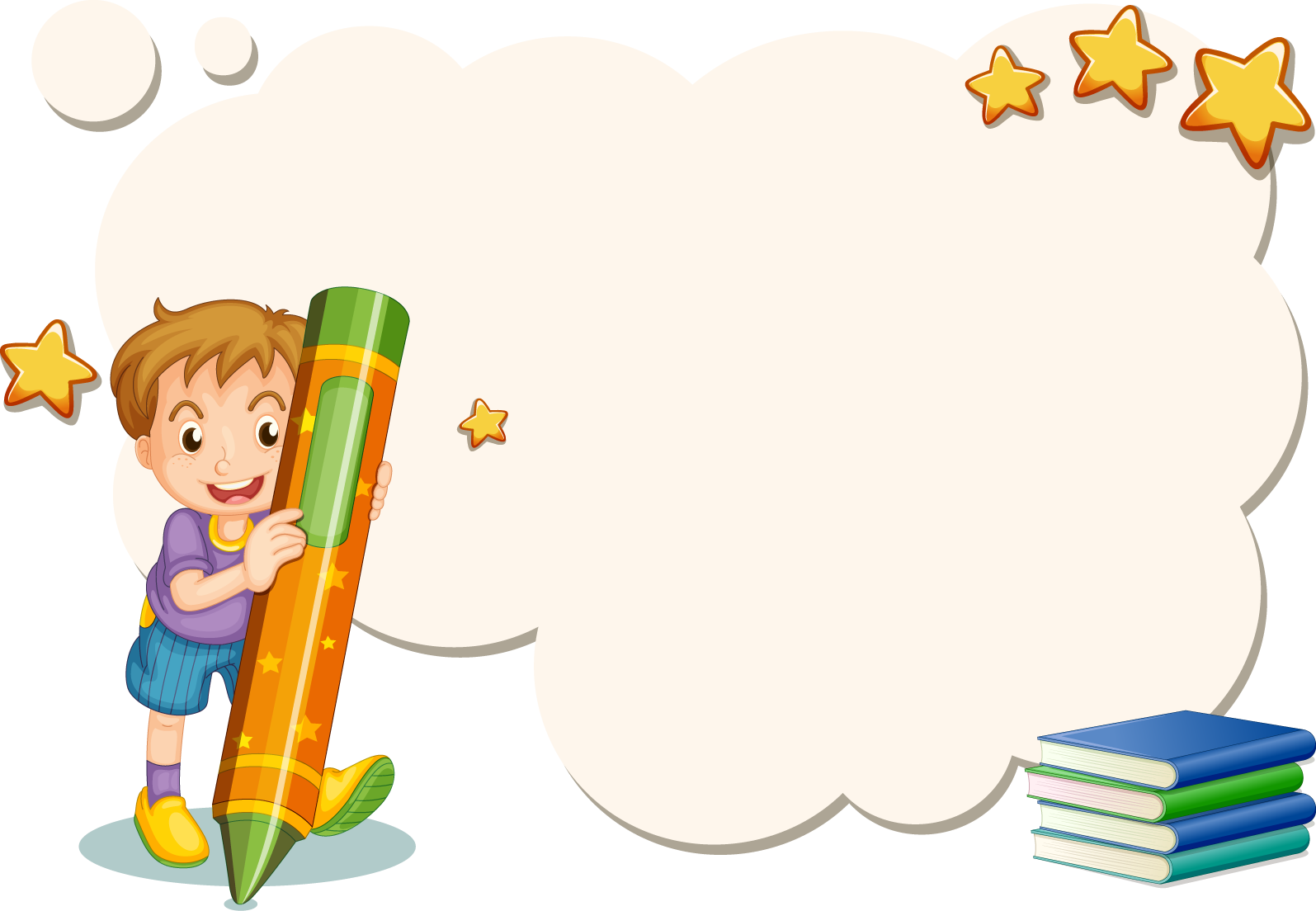 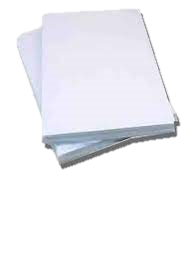 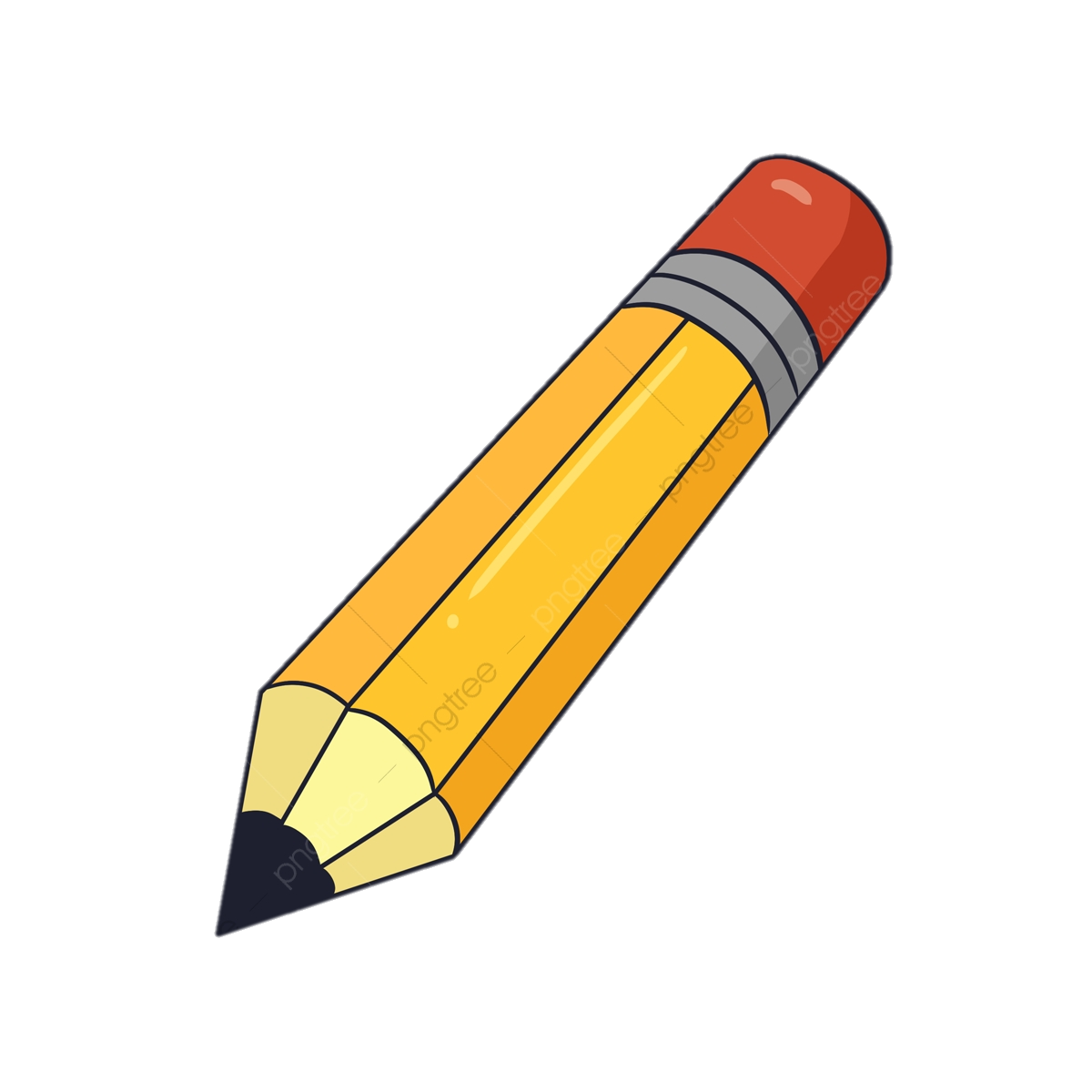 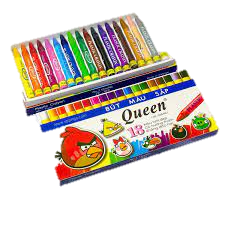 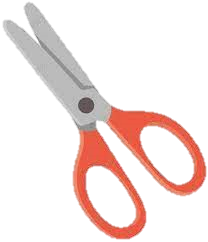 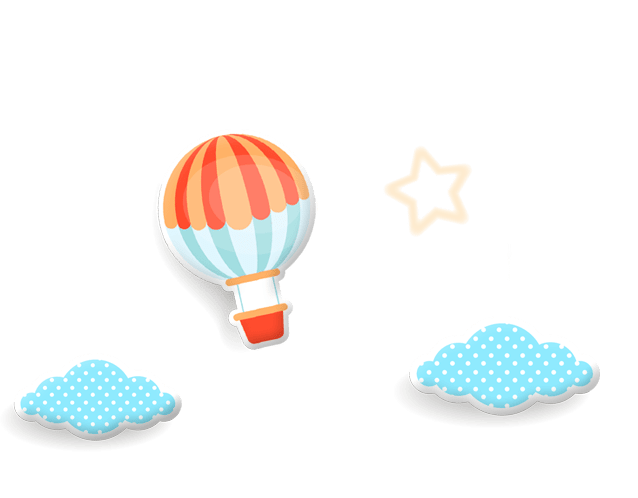 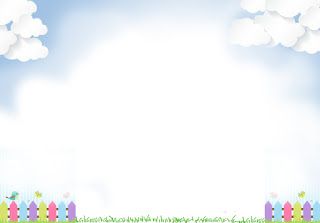 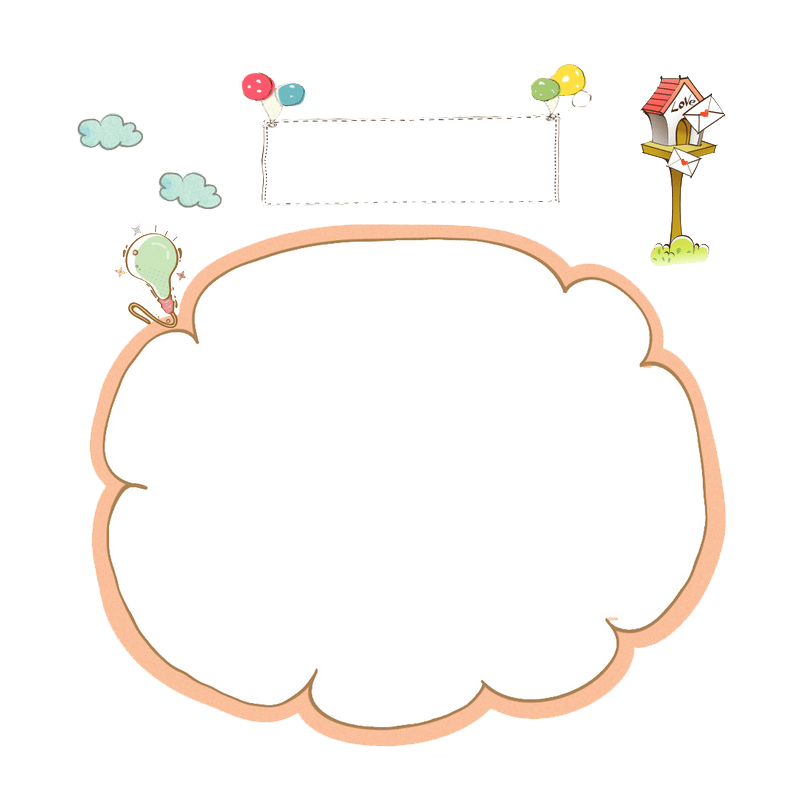 HOẠT ĐỘNG
KHÁM PHÁ
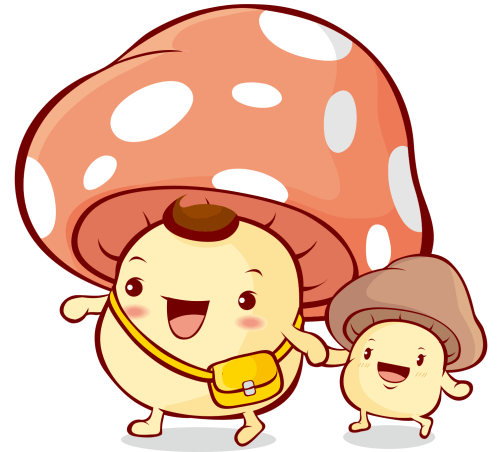 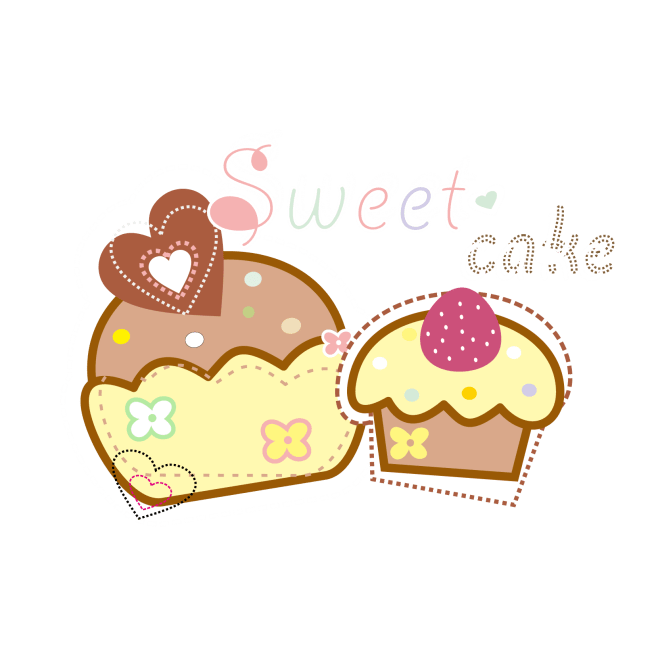 Cắt hình côn trùng
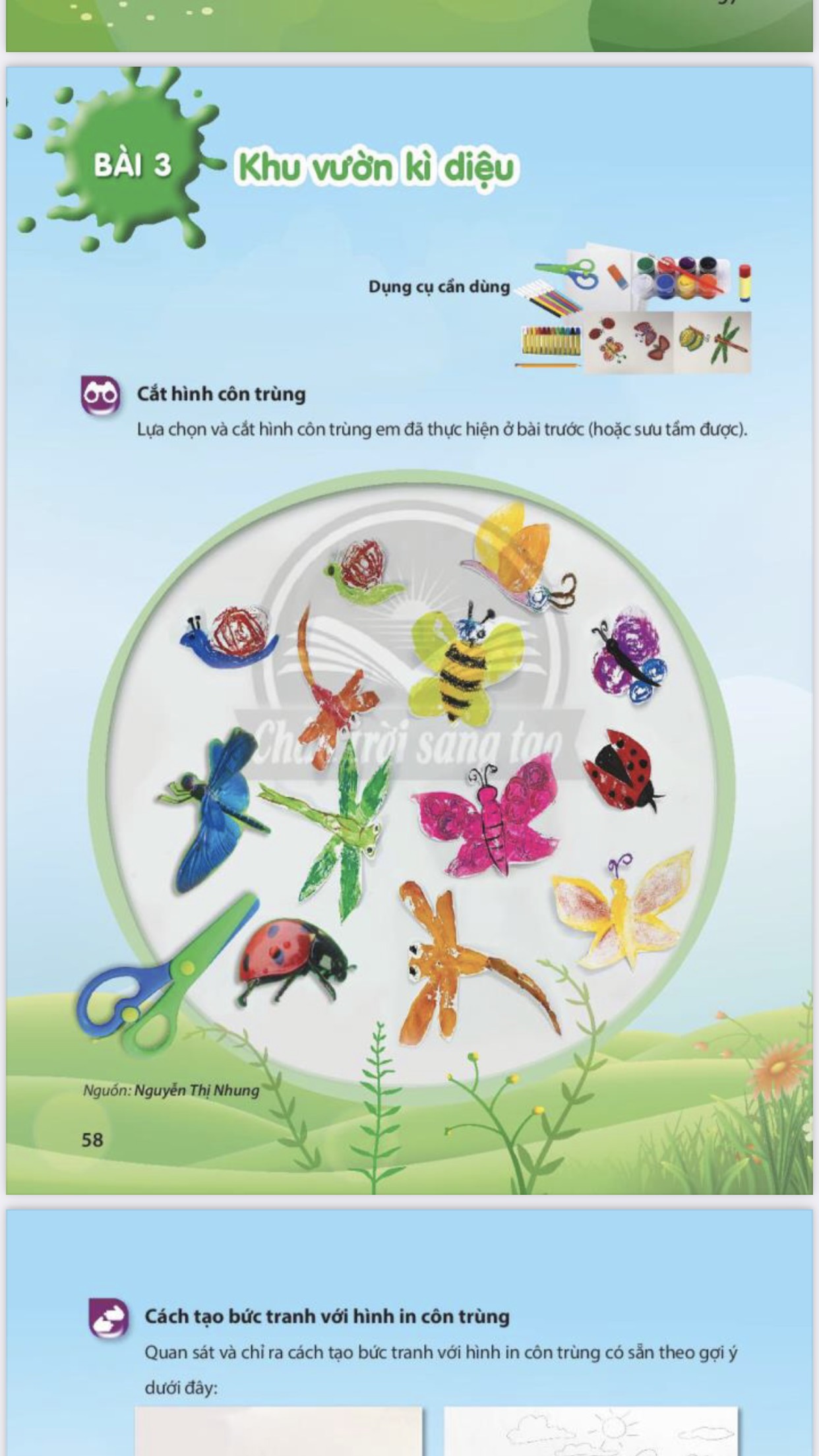 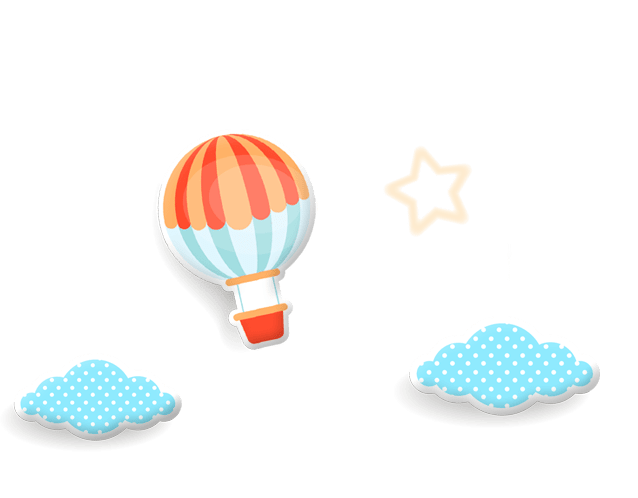 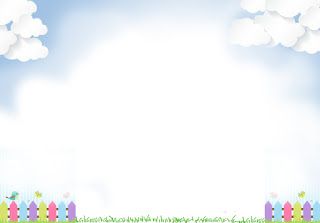 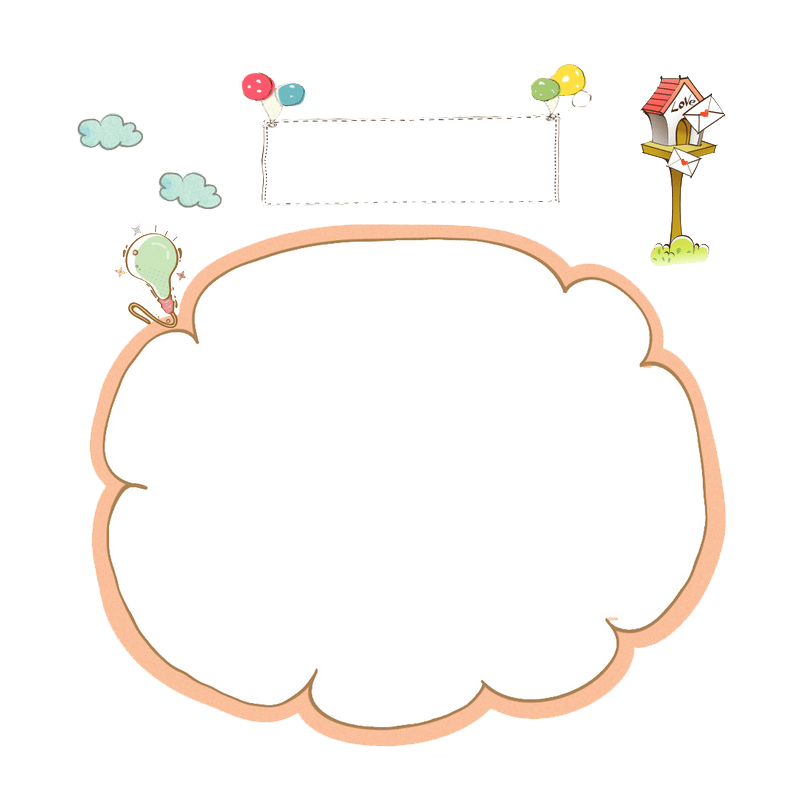 HOẠT ĐỘNG
KIẾN TẠO 
KIẾN THỨC, KĨ NĂNG
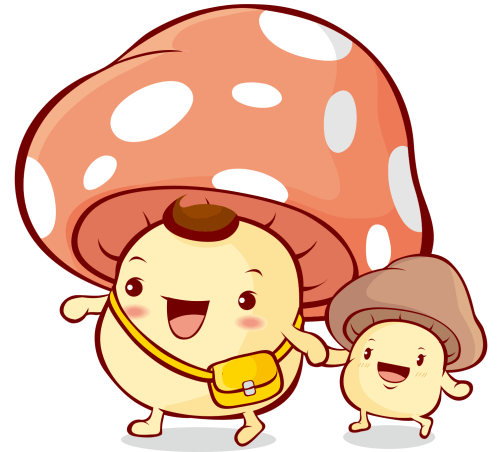 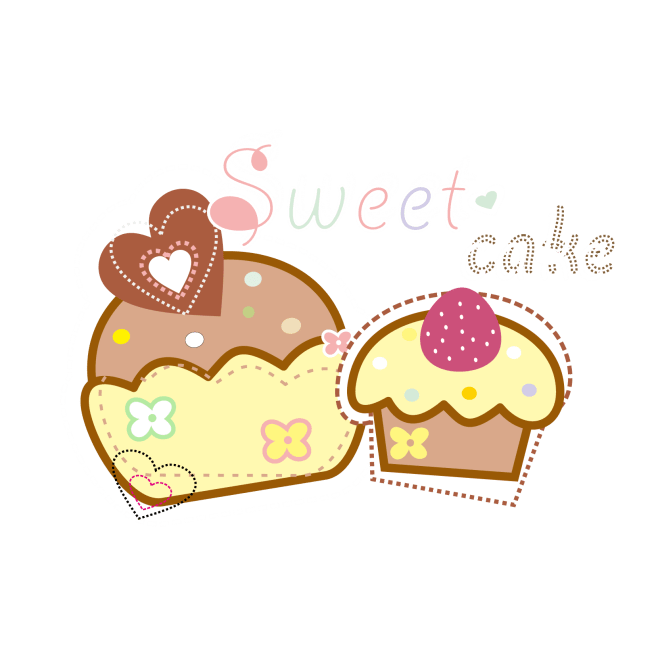 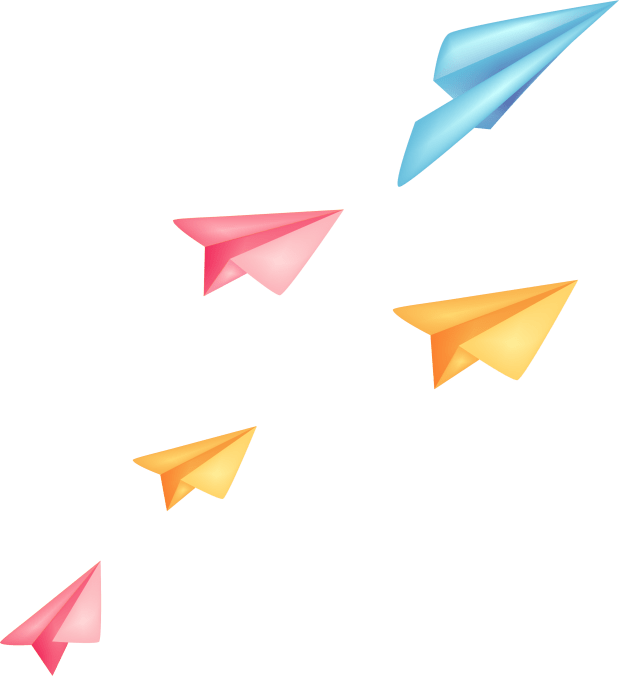 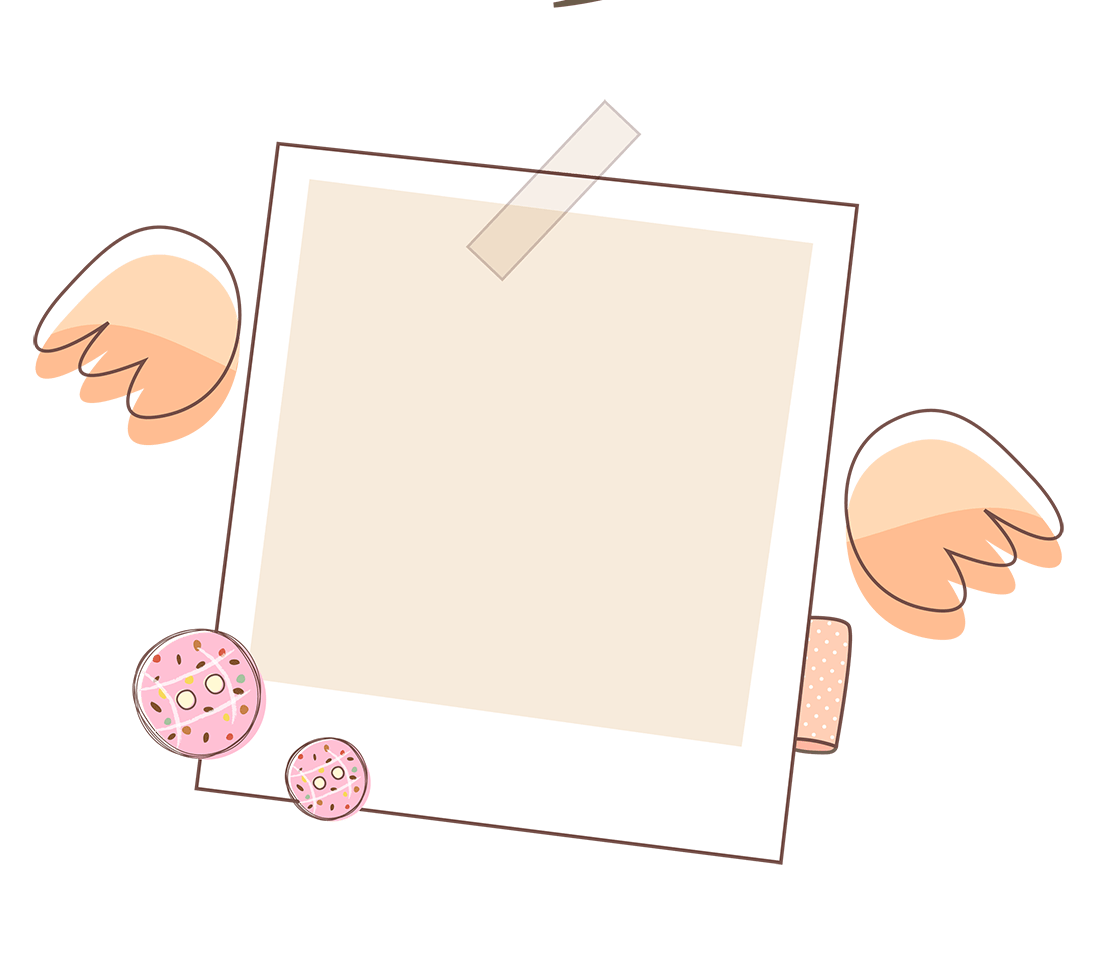 Cách tạo hình bức tranh với hình in côn trùng
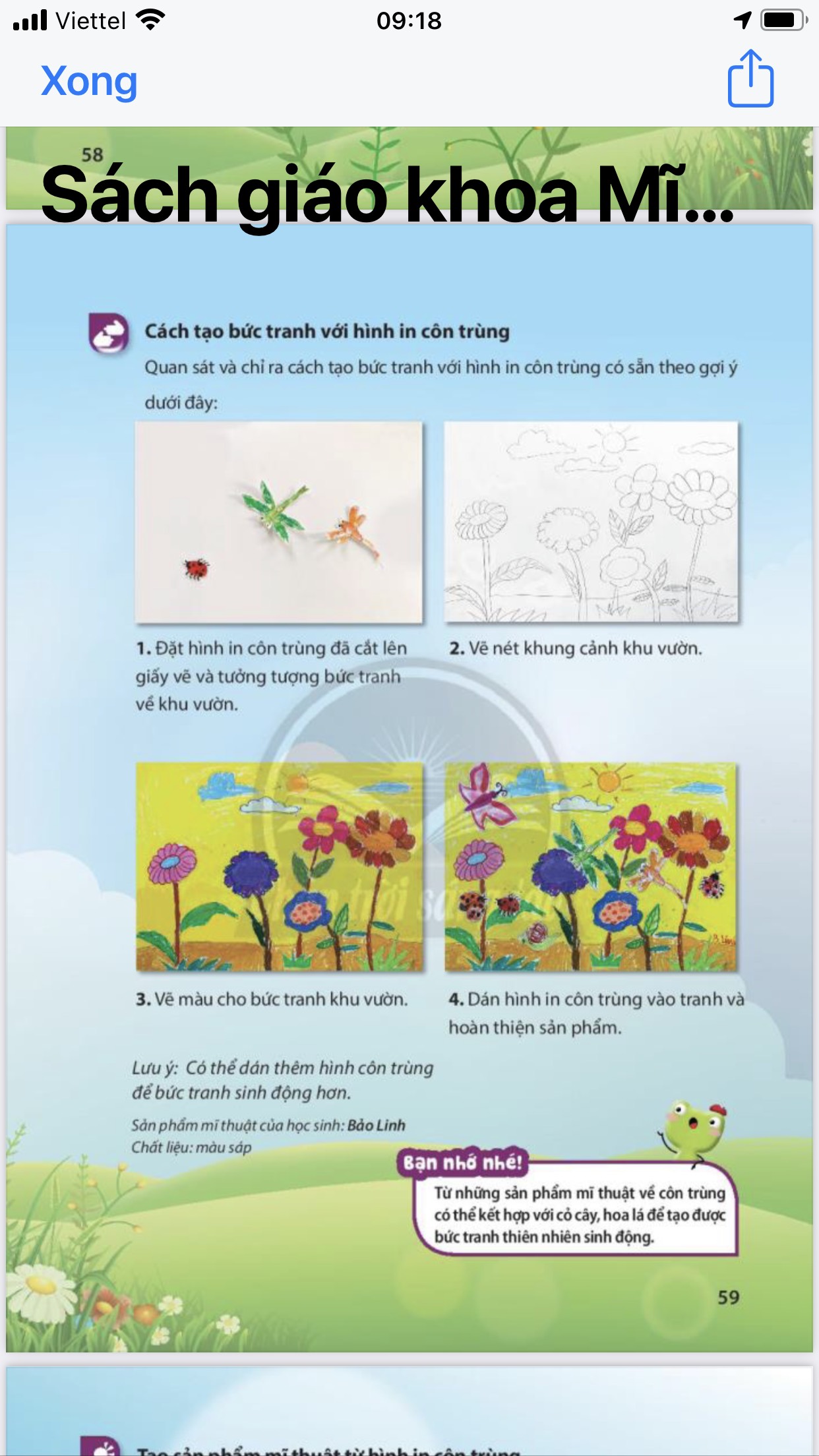 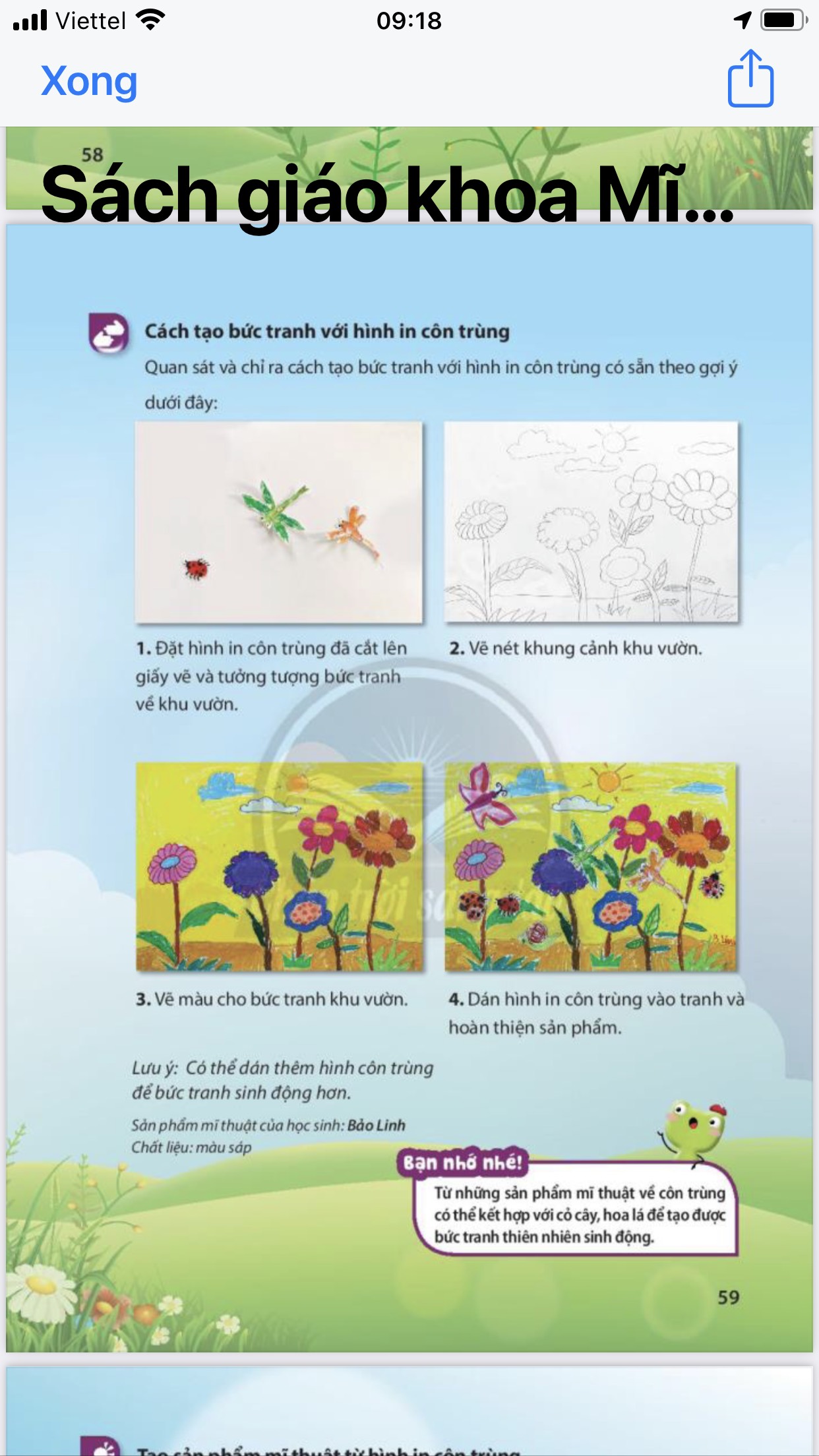 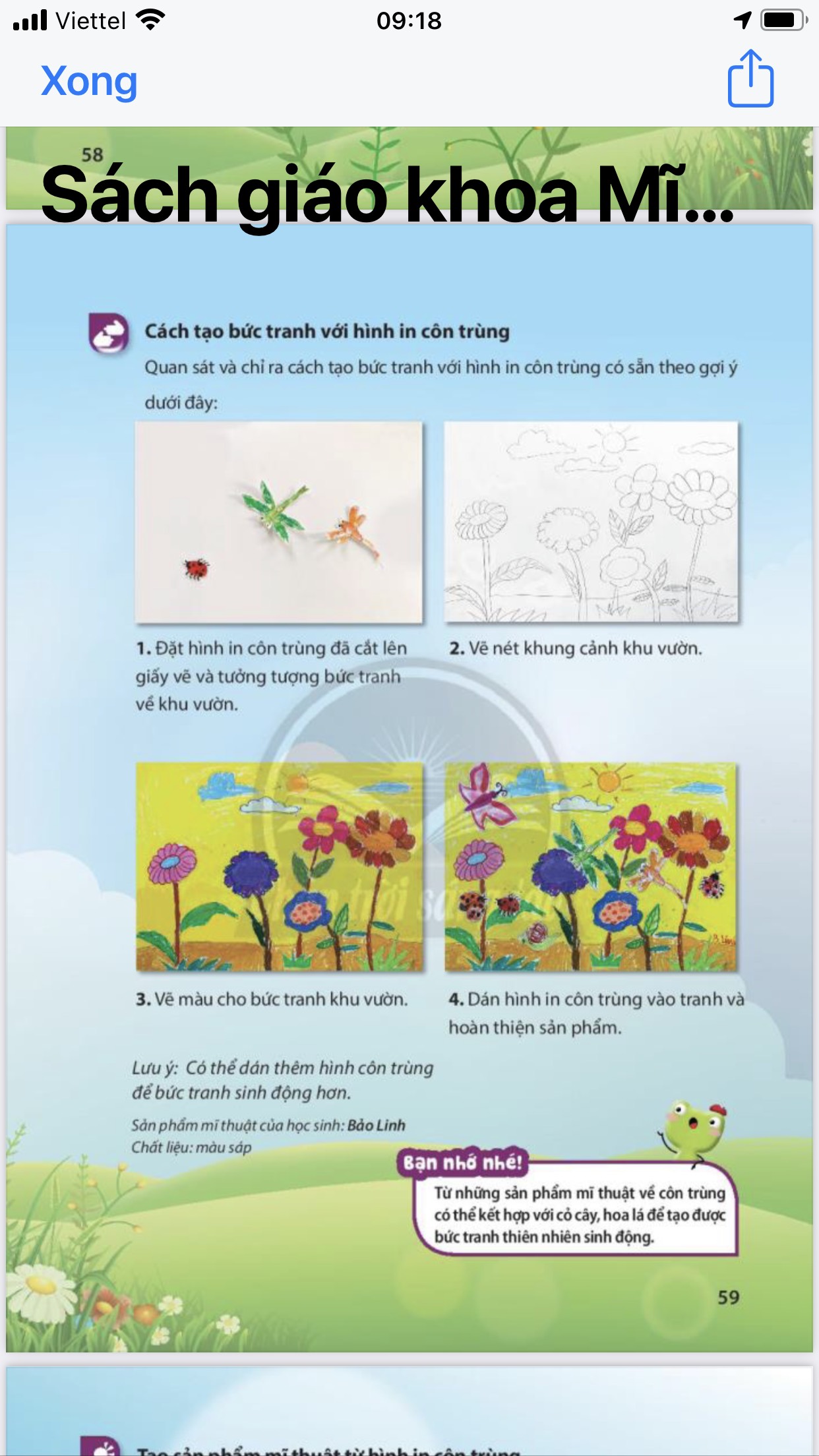 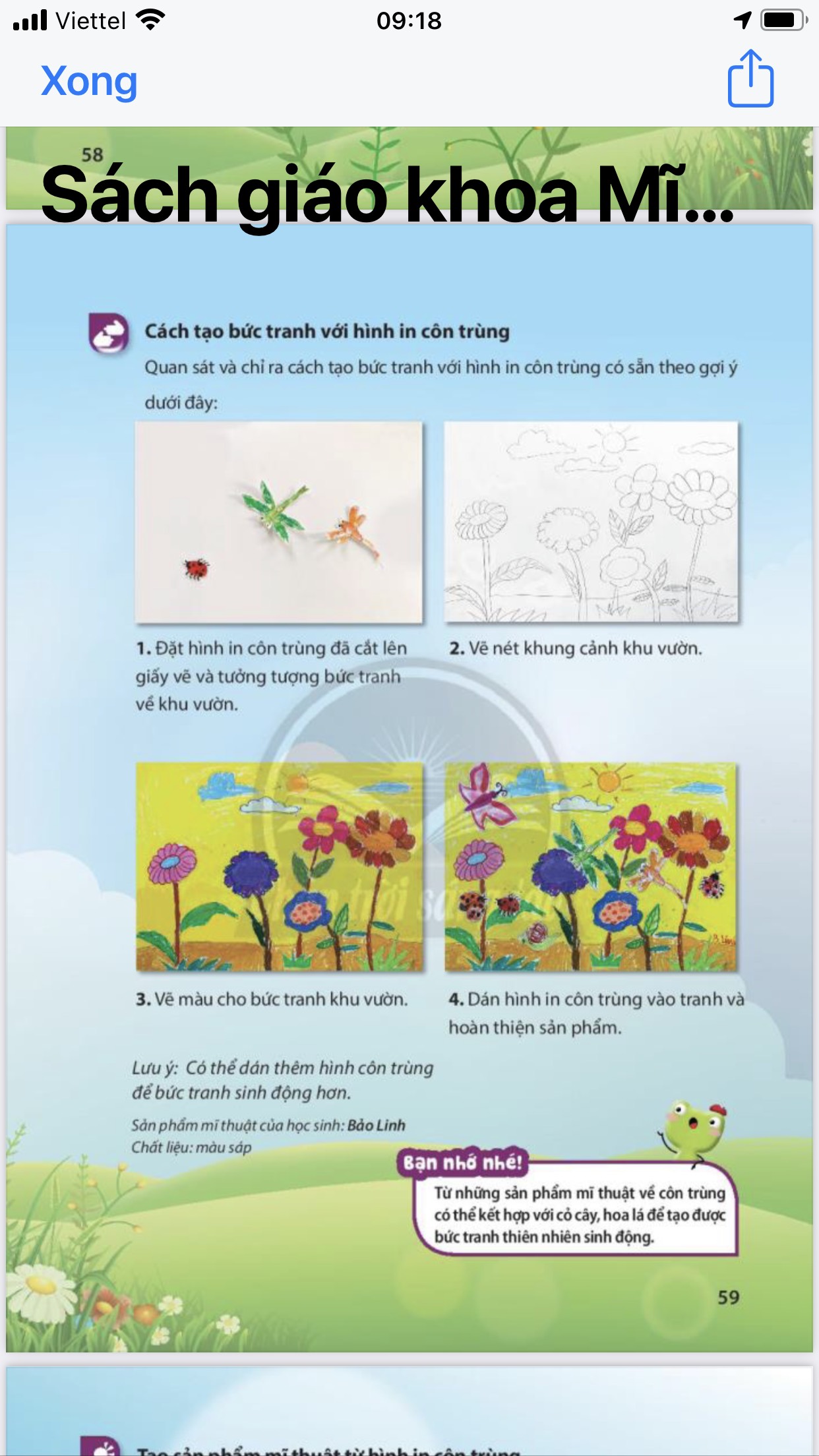 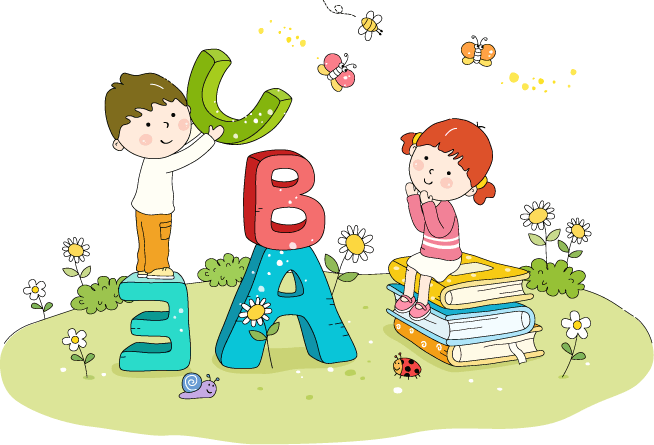 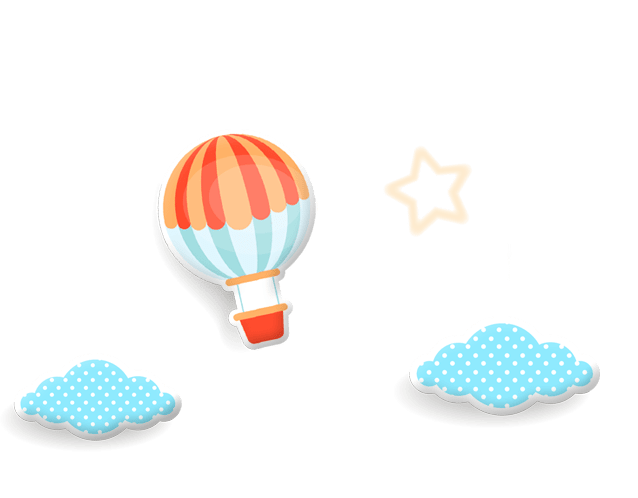 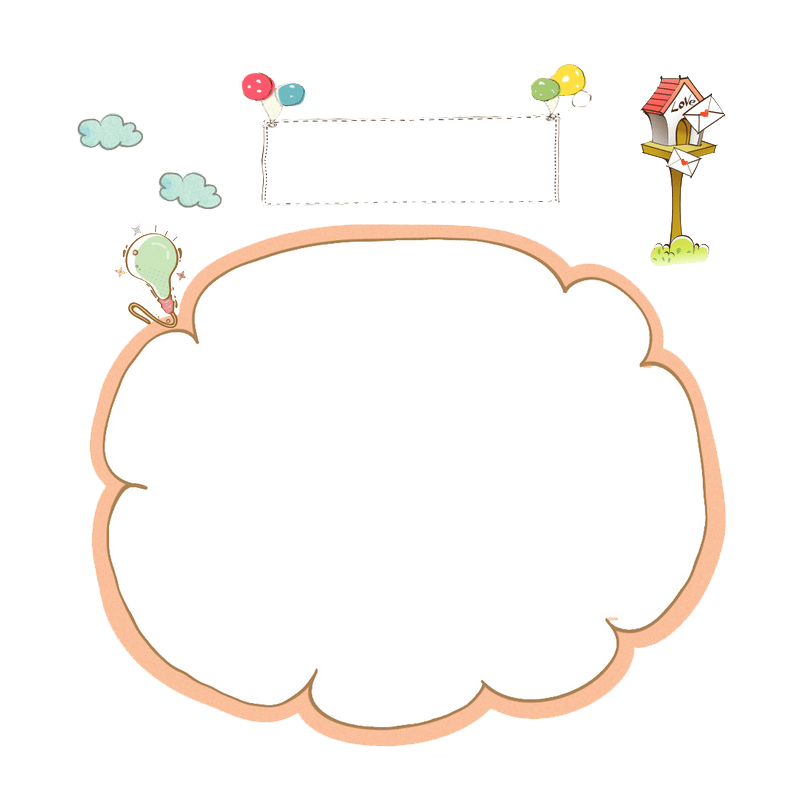 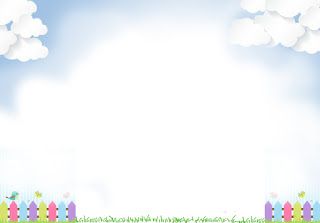 HOẠT ĐỘNG
LUYỆN TẬP, SÁNG
 TẠO
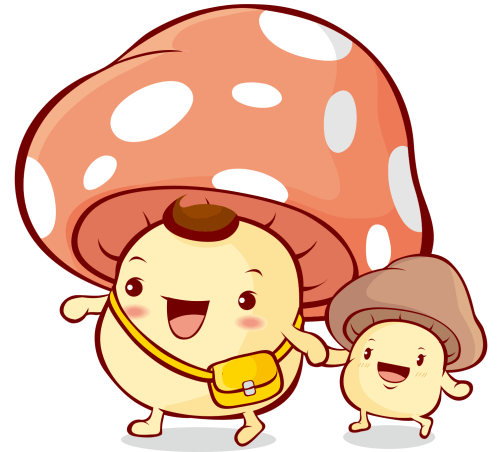 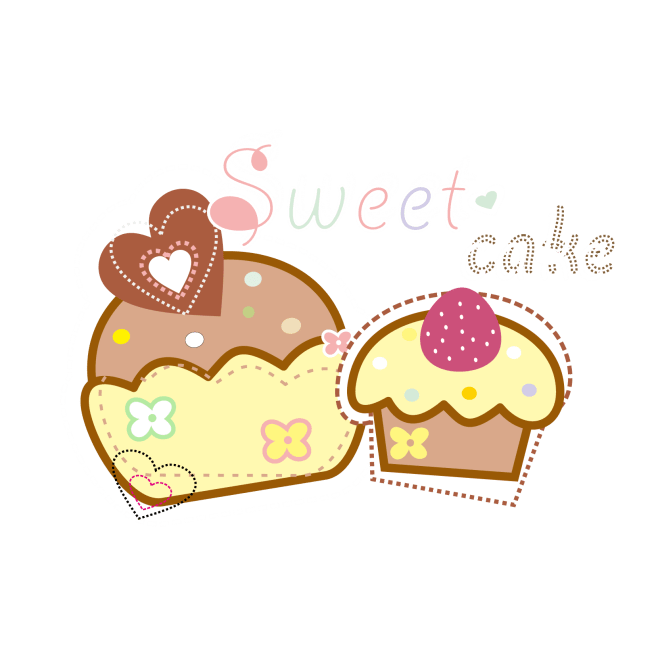 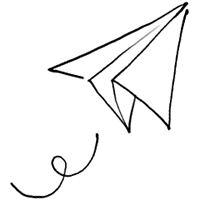 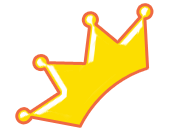 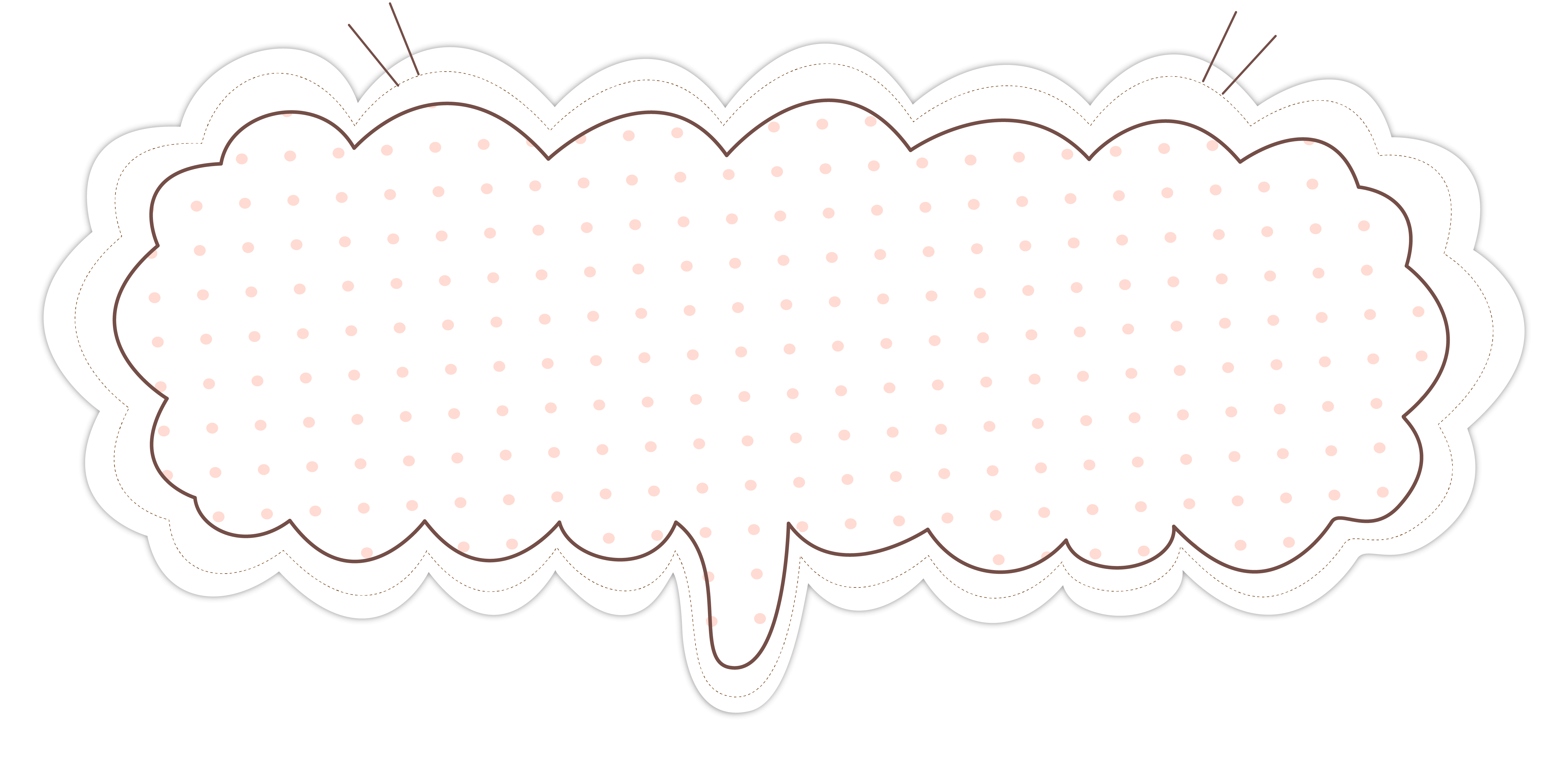 BÀI THAM KHẢO
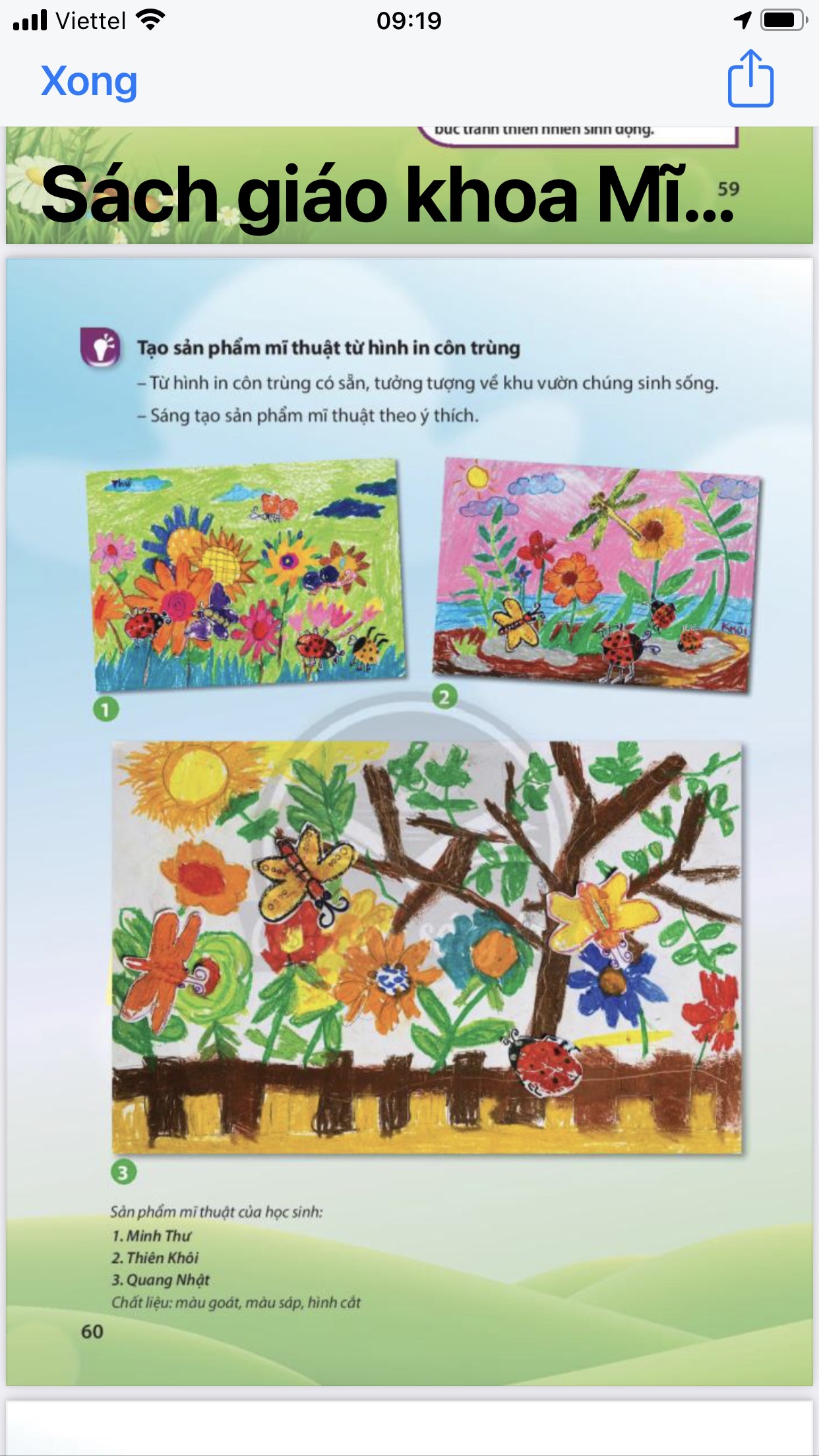 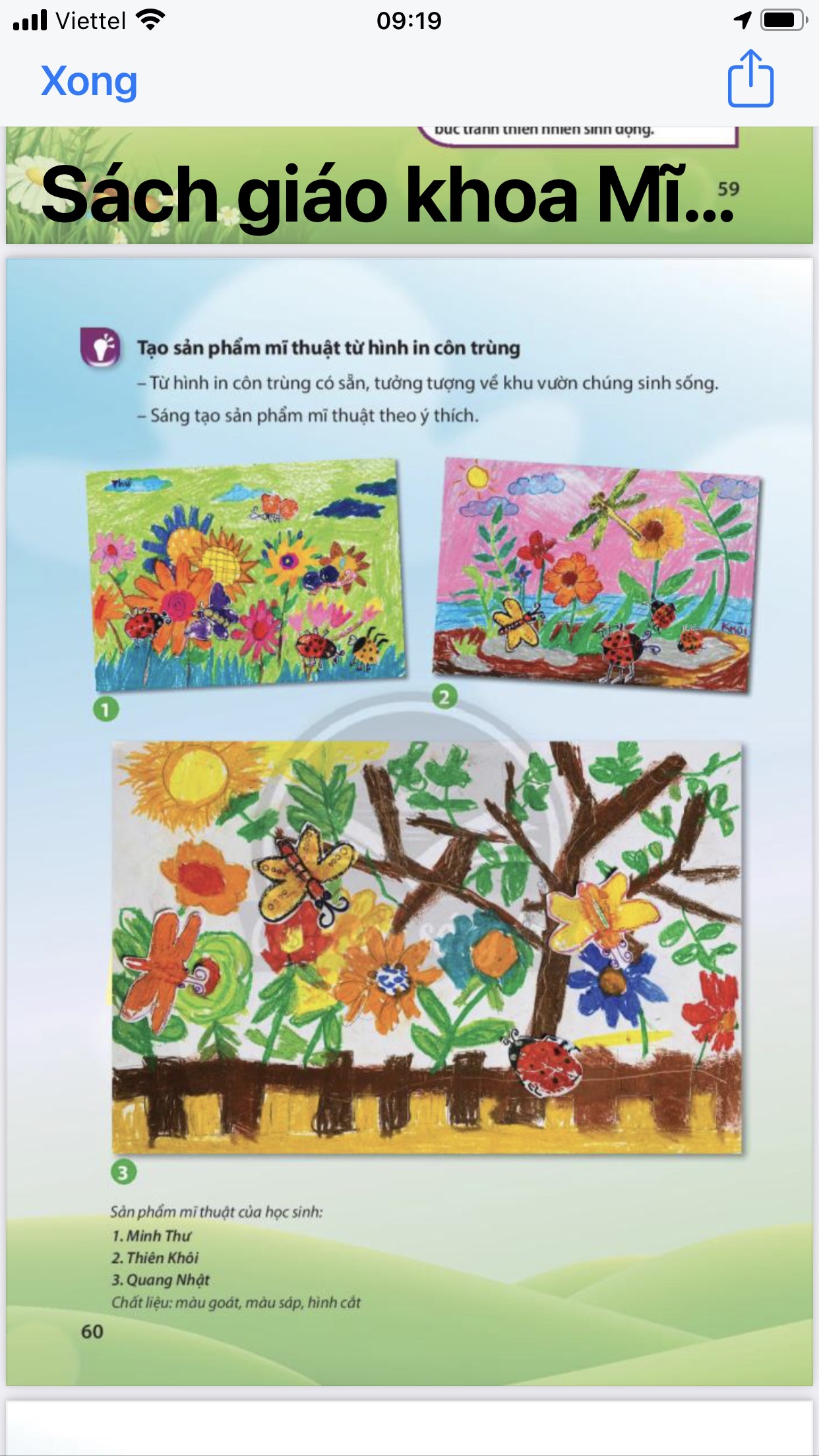 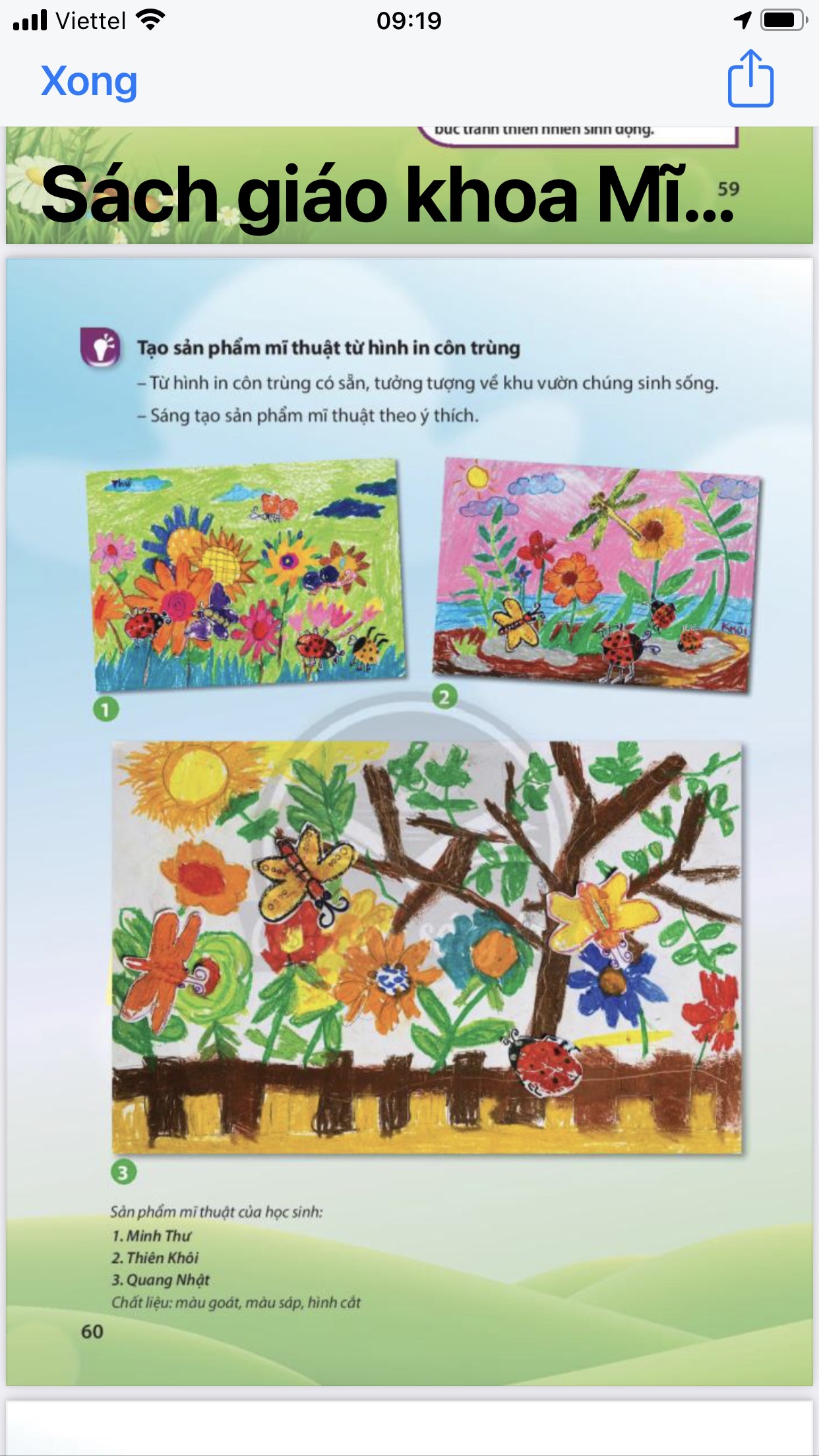 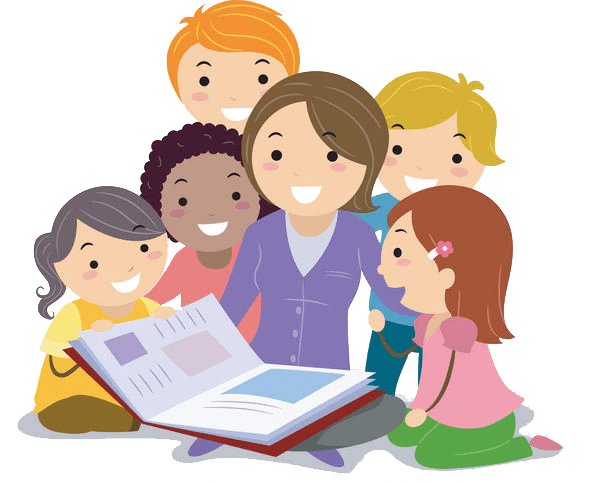 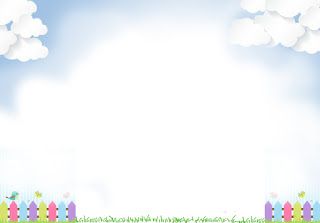 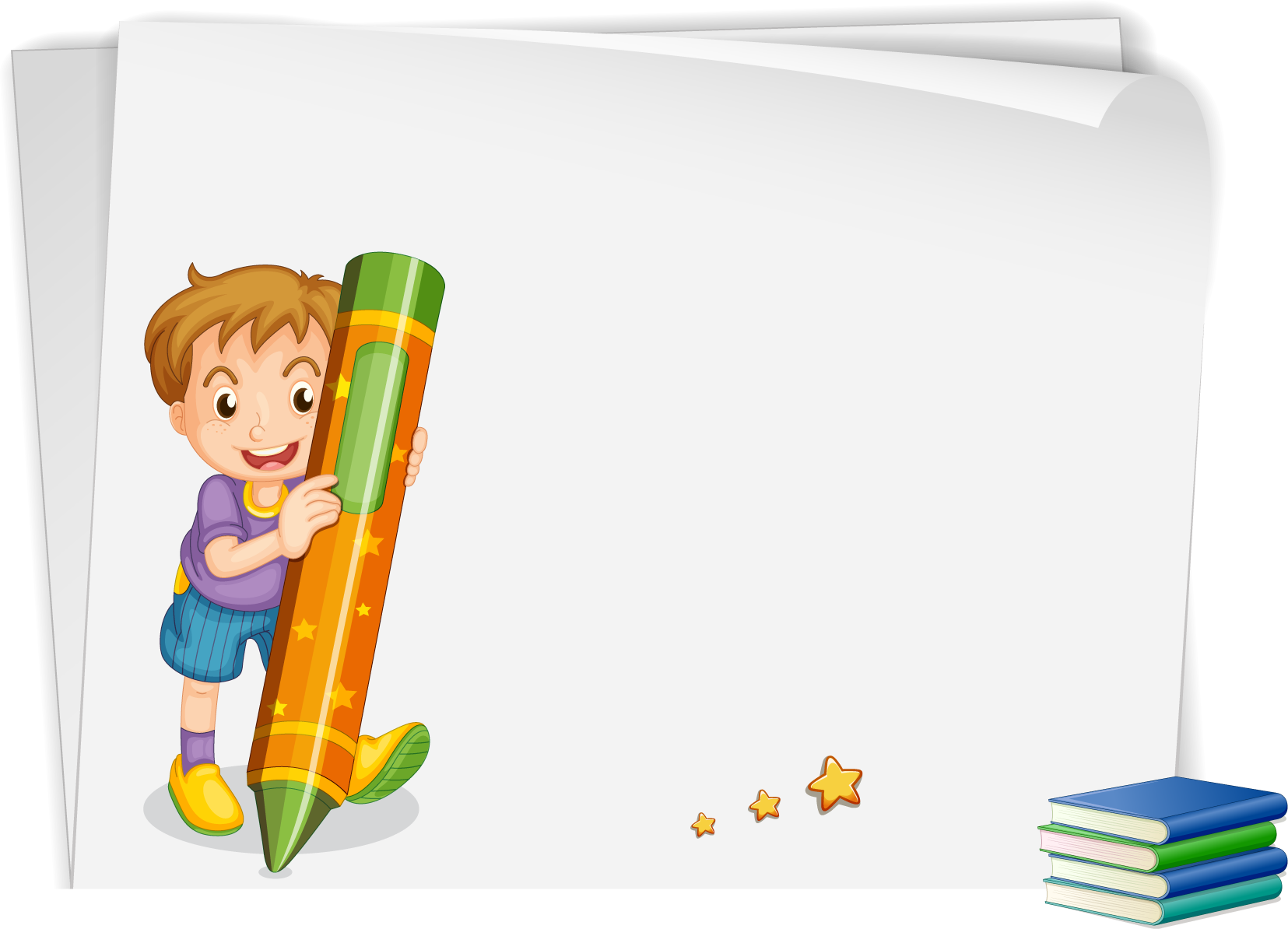 THỰC HÀNH
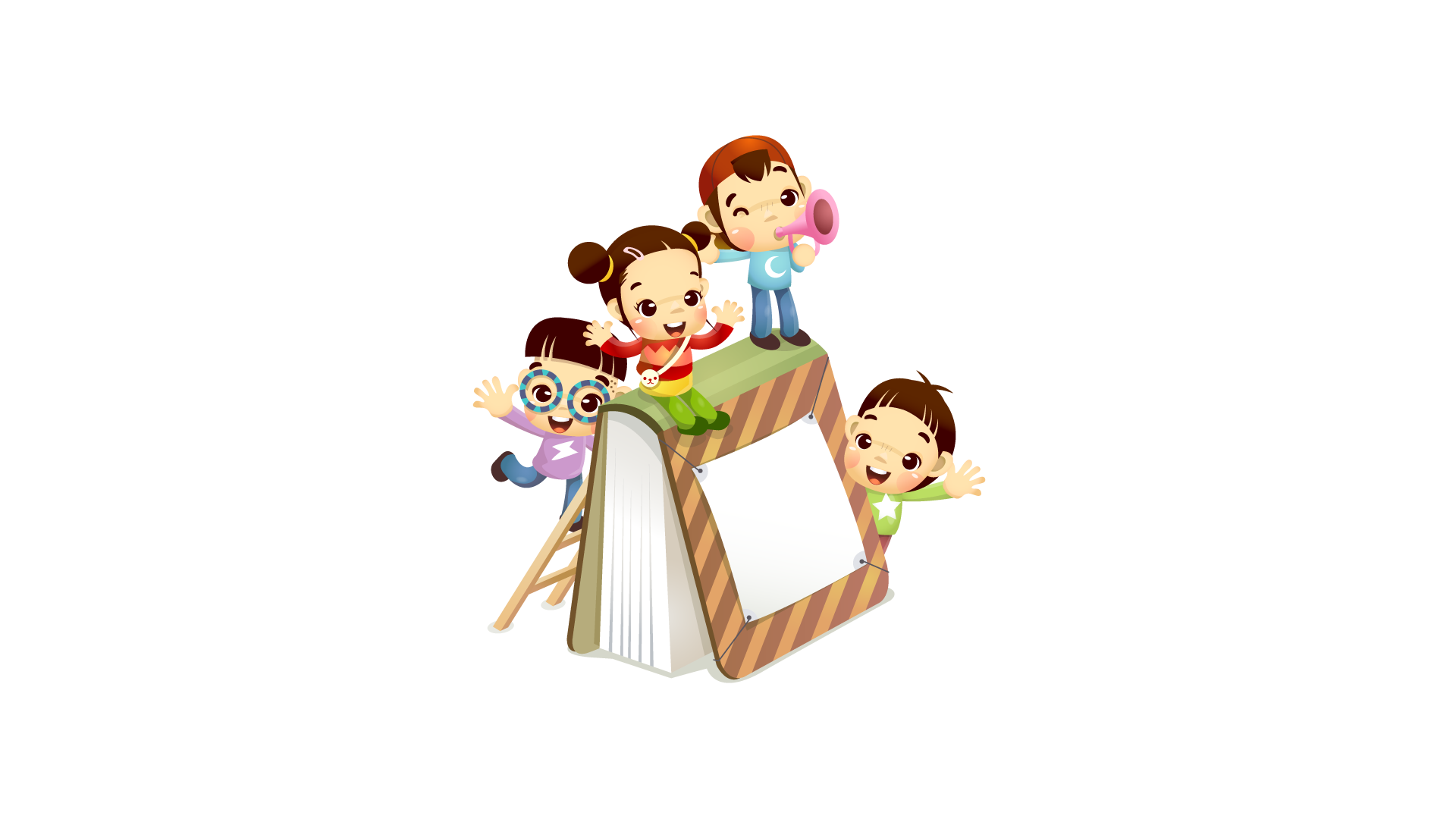 Tạo sản phẩm Mĩ thuật từ hình in côn trùng
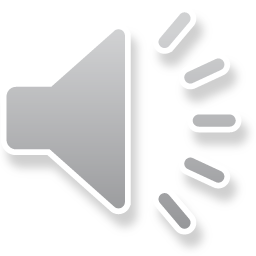 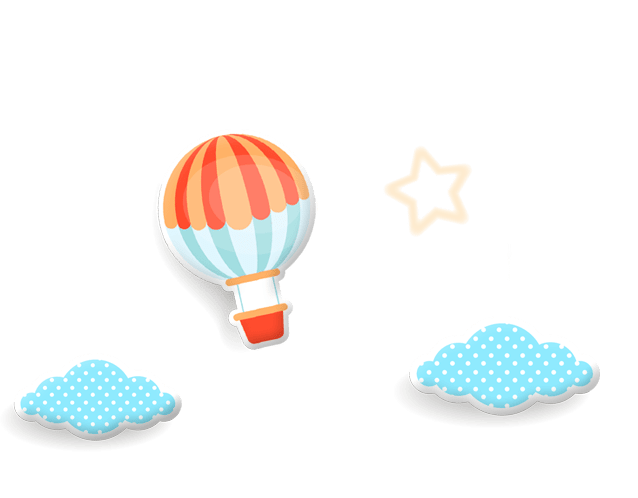 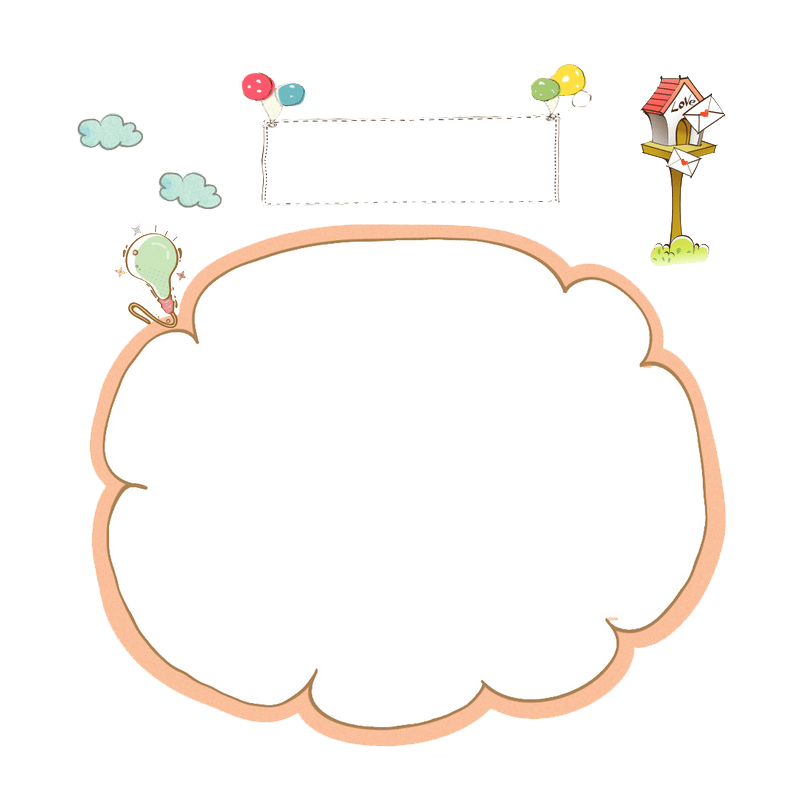 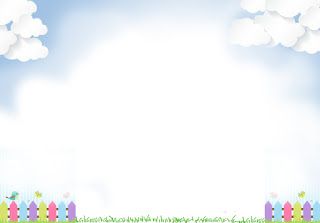 HOẠT ĐỘNG
CHIA SẺ SẢN PHẨM, 
ĐÁNH GIÁ
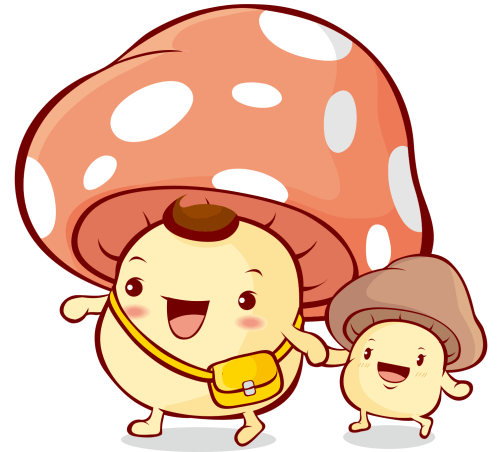 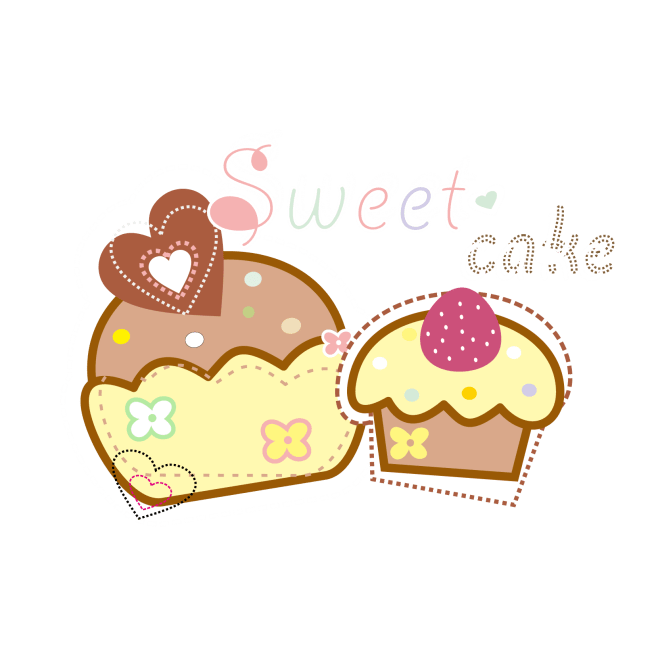 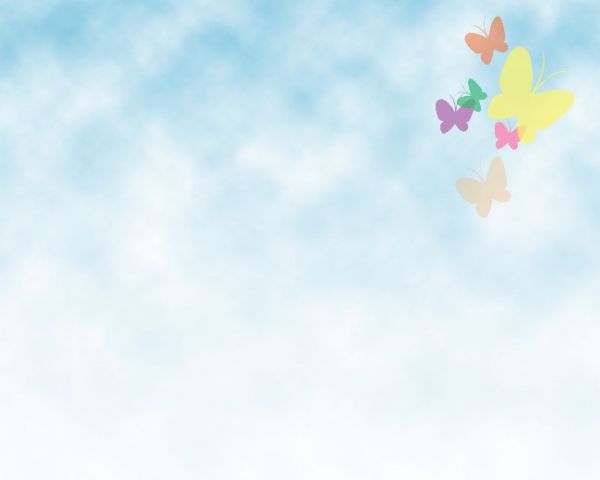 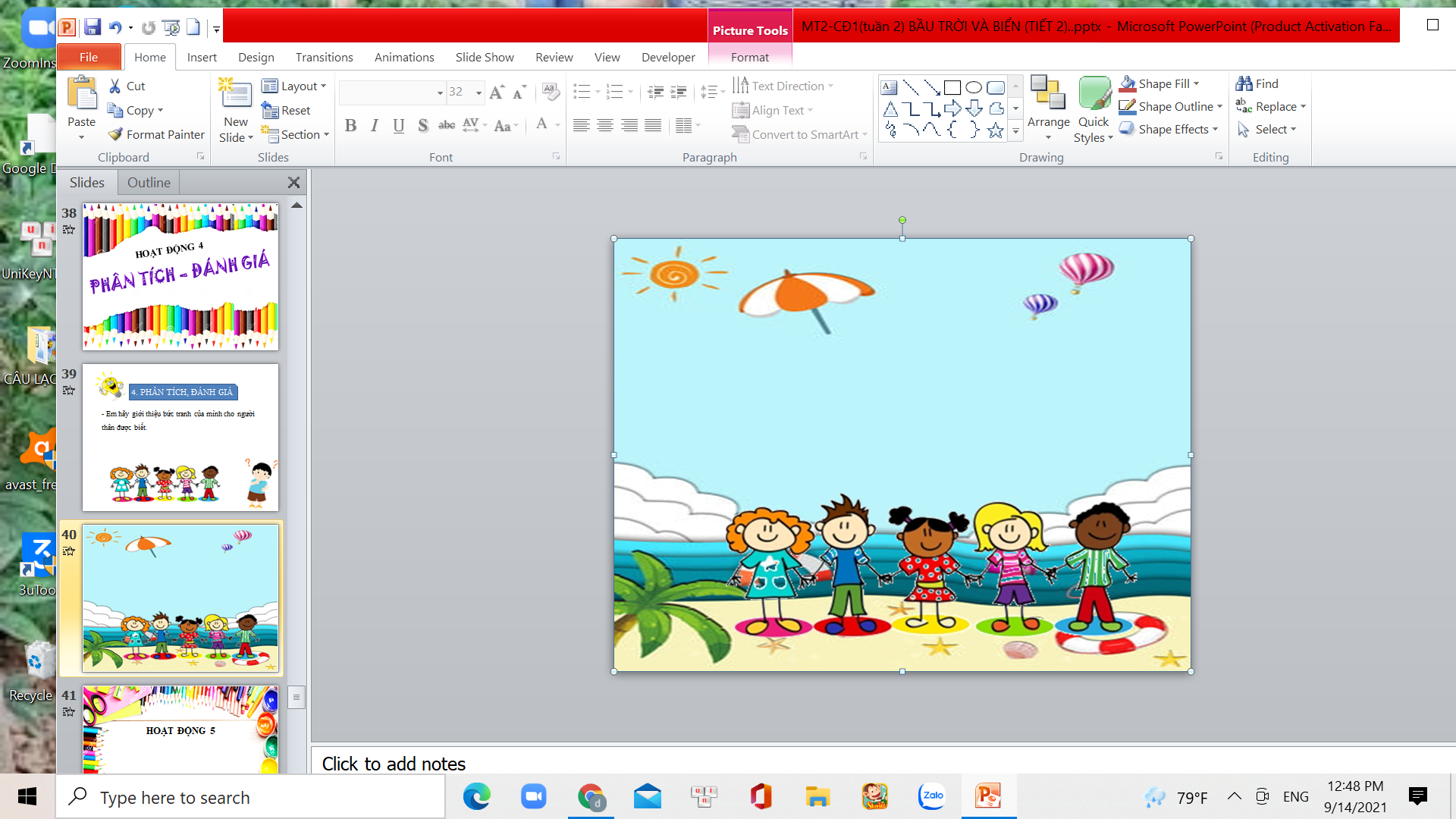 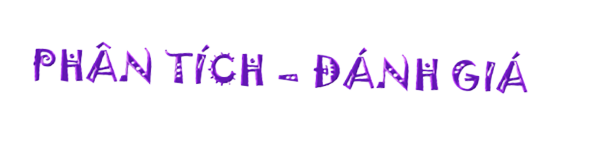 Hãy giới thiệu bức tranh của mình 
cho thầy cô và bạn bè nhé!
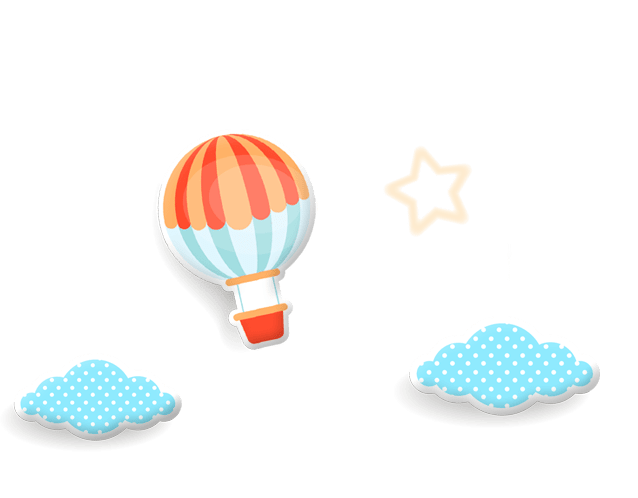 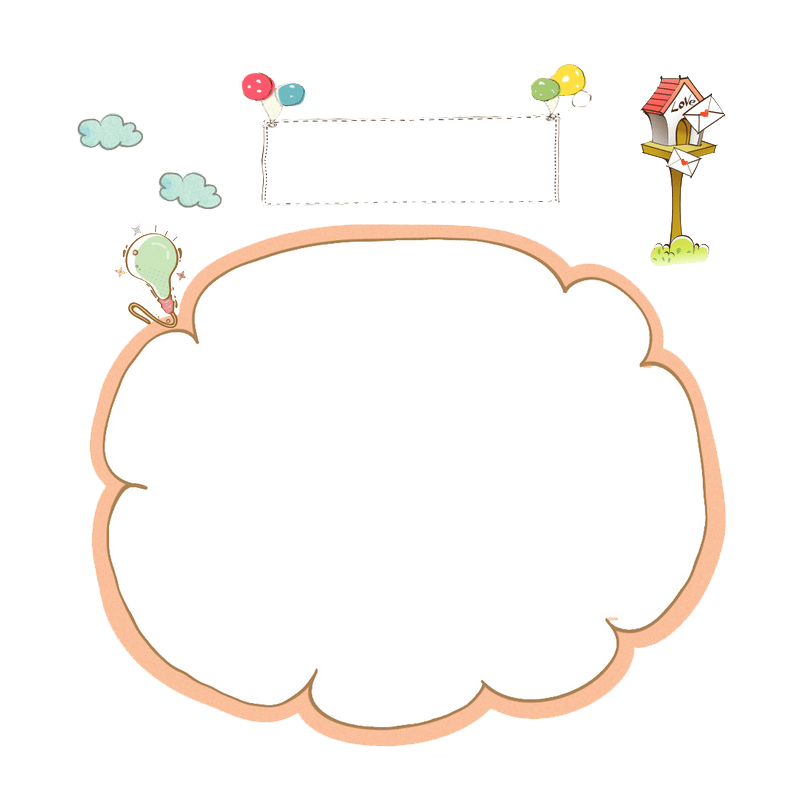 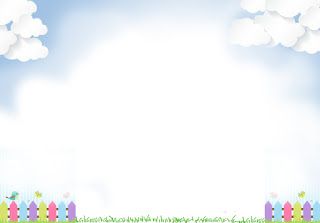 HOẠT ĐỘNG
VẬN DỤNG, PHÁT 
TRIỂN
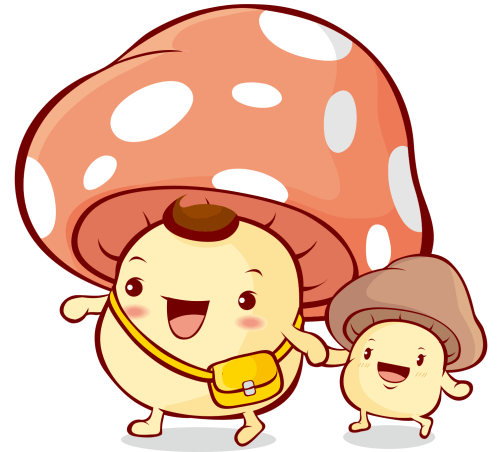 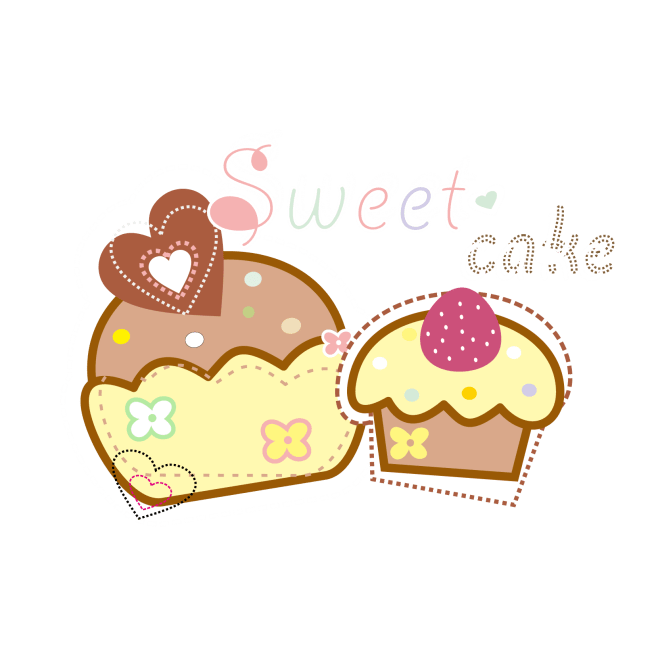 Tìm hiểu tranh minh họa của họa sĩ
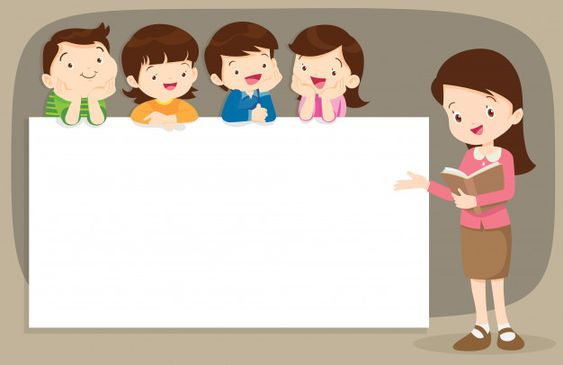 DẶN DÒ
Chuẩn bị cho tiết học sau: 
- Giấy vẽ A4, bút chì, màu vẽ, tẩy, giấy màu,…
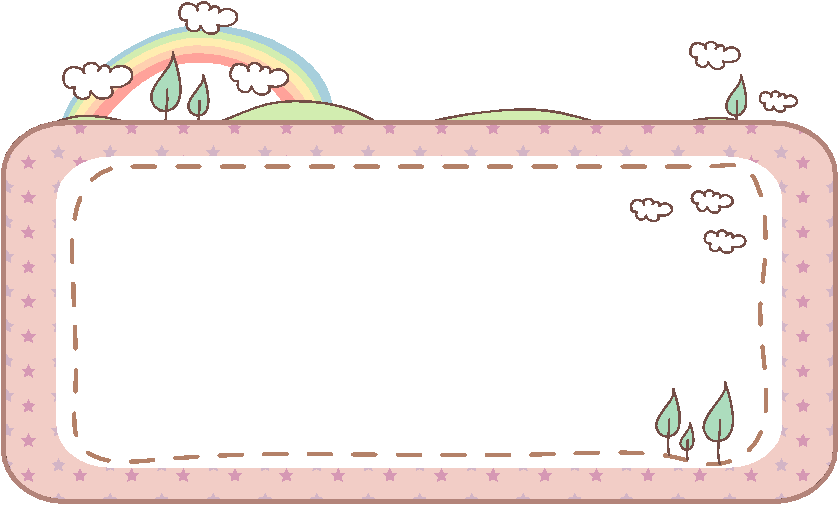 XIN CHÀO VÀ HẸN GẶP LẠI CÁC CON!
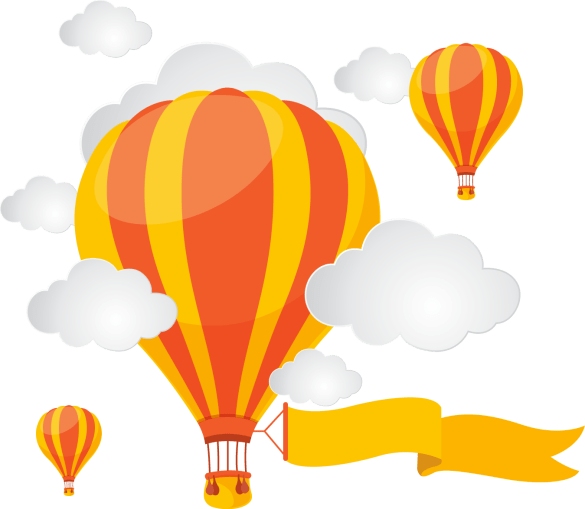